AN INTERESTING CASE FOR DISCUSSION
II MEDICAL UNIT
                          CHIEF: DR. DAVID PRADEEP KUMAR
          ASSISTANT PROF: DR. PRABHU
                          DR. NASEEMA BANU
                   DR. RAMKUMAR
                 PRESENTOR: DR. VIKRAM KRUSHNAA
33-year-old female home maker c/o difficulty in breathing for 2 monthsPRESENTING ILLNESS:                         Patient c/o difficulty in breathing, gradually progressive (NYHA Grade  II – Grade IV)               h/o cough with expectoration 2 months,  mucoid, not blood stained.                h/o fever, low grade, intermittent.               No h/o Abdominal pain               No h/o decreased urine output               No h/o chest pain               No h/o leg swelling or pain
PAST HISTORY:
           Patient treated in private and diagnosed as ?organizing pneumonia ? Malignancy/
               moderate pulmonary hypertension for 1 month.

Personal history:
                 Normal 

Vitals :              BP:110/70 mm Hg
              PR:110/min. Regular, normal volume
              SpO2:80% in RA
                        94% in 8L O2
O/E:        Pt conscious, afebrile
        JVP elevated
        No pallor, pedal edema, icterus, cyanosis, clubbing, generalised lymphadenopathy
  


S/E:      
       CVS: S1S2, loud S2
       RS: BAE, B/L fine crepitations
       P/A: soft, BS
       CNS: NFND
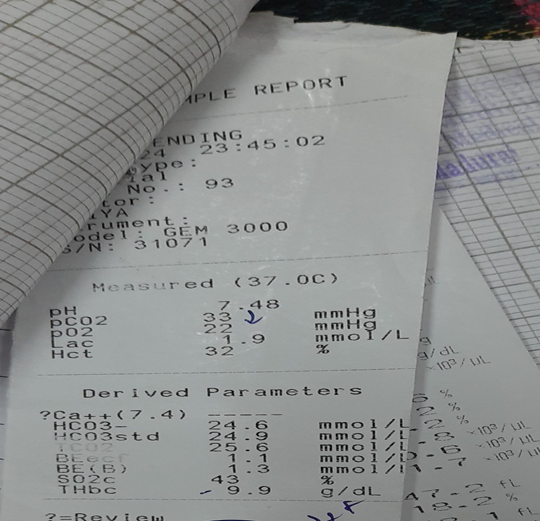 VCTC and VM – Negative
Peripheral smear : Microcytic hypochromic anaemia 
Rheumatoid factor: NegativeANA (IF method): Negative ANCA: NegativeSputum CBNAAT: MTB not detected
USG Abd and pelvis – normal ECHO- RA, RV dilated              severe PHTN             EF-70 %            ? Cor pulmonale
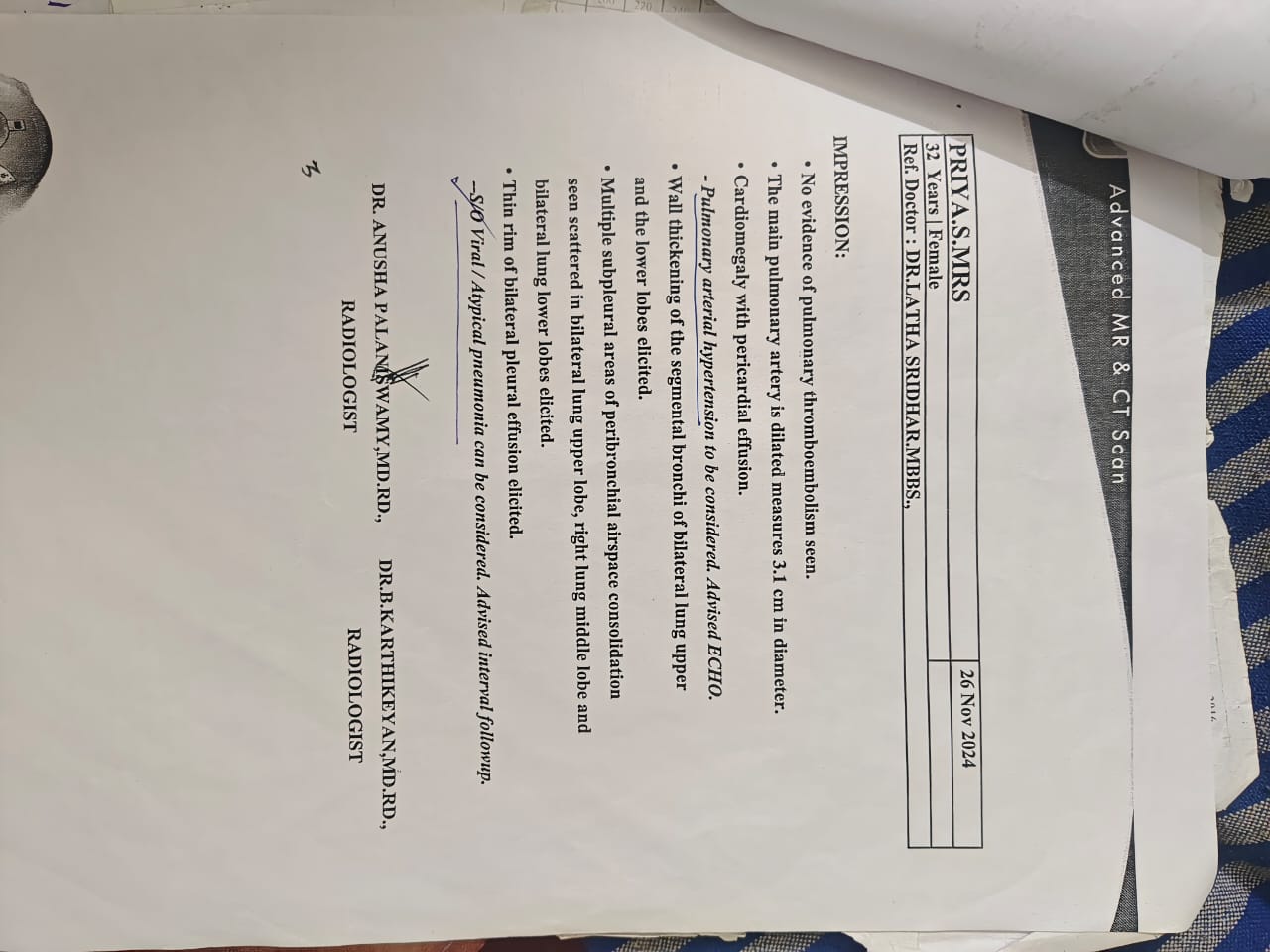 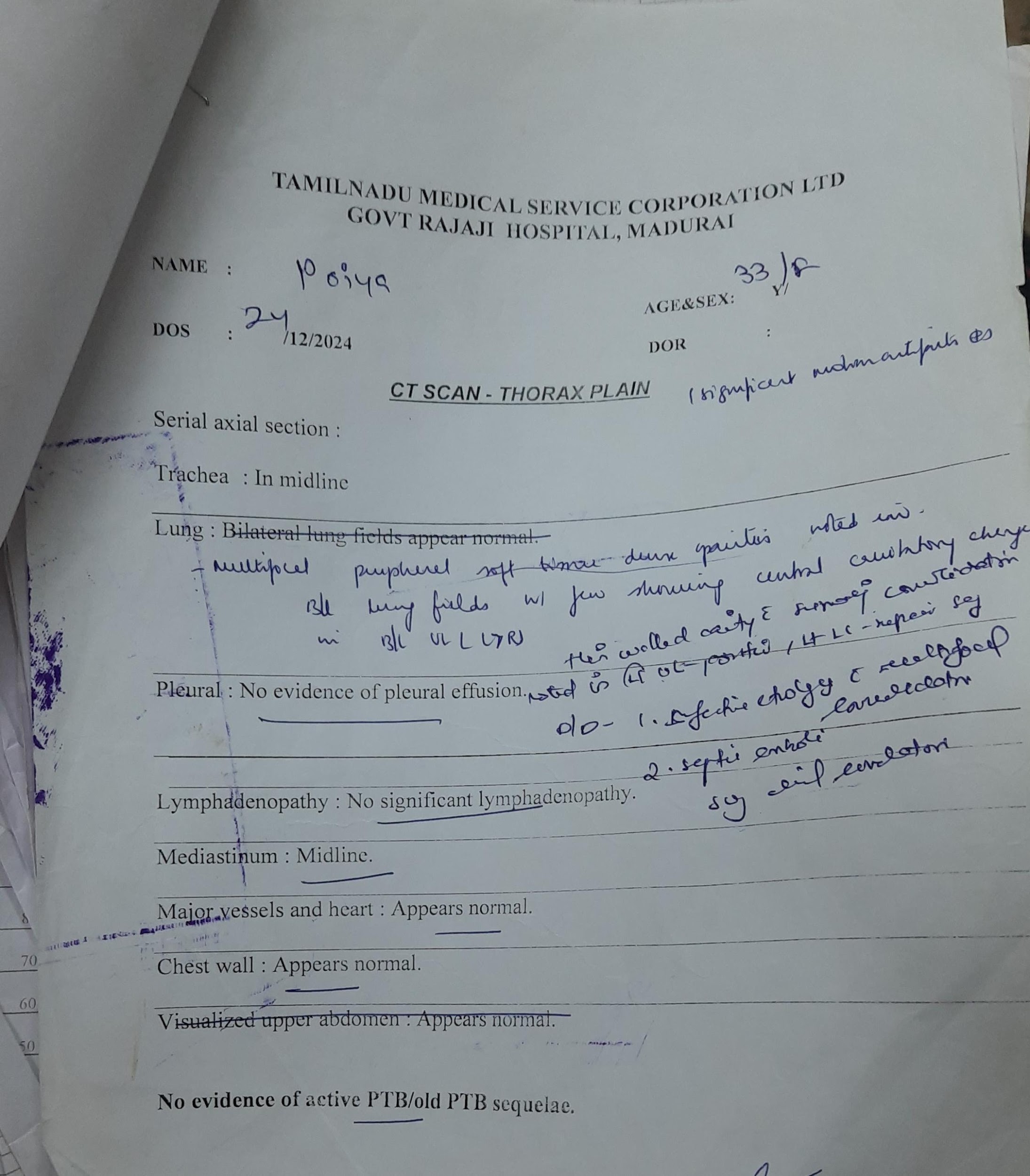 Thoracic physician opinion: (25/12/24)
 Imp: Moderate pulmonary hypertension / ?organizing pneumonia 
                           ?PTB ?Viral pneumonia ?septic emboli

Advice:
Sputum CBNAAT and C&S
Blood C&S / ABG
Rheumatoid factor
CRP
ANA
Continue nasal o2
Continue antibiotics
OG opinion: (30/12/24)
Urine C&S - profuse Candida parapsilosis 
Advice:
T. Fluconazole 150 mg stat
Repeat urine C&S
High vaginal swab
USG Abdomen and pelvis
Perineal hygiene
Thoracic physician opinion: (5/1/25)
Imp: bilateral cavitating pneumonia ? Fungal
Advice:
To continue Amphotericin B
D-Dimer
Repeat chest X-ray after 7 days
To continue nebulization
TREATMENT GIVEN:
      Nasal O2
      Inj Imipenam 1gm IV tds      cap Oseltamivir 75 mg 1-0-1      tab Azithromycin 500 mg 1-0-0
      Inj Amphotericin B 40 mg IV OD
      Inj Methyl prednisolone 150 mg IV OD       T. Spironolactone 25 mg 1-0-0
       Nebulisation and supportive care
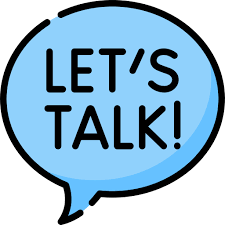